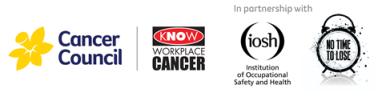 TOOLBOX TALK.SILICA DUSTFor Managers and OHS Officers
Know the exposure, use the controls, reduce your risk

cancer.org.au/workplacecancer
For information and support call us on 13 11 20
|   KNOW Workplace Cancer Managers and OHS Officers Toolbox Talk Silica
[Speaker Notes: This brief presentation is designed to raise awareness among your workers of the risks from silica dust
It’s aimed at anyone who comes into contact on a regular, sustained basis with silica dust which have the potential to affect their health
Each slide has a list of FAQs or notes that you can use to respond to questions, or to supplement your presentation
Hand out Cancer Council’s free fact sheet or pocket card on silica dust to support this presentation]
Silica Dust: The Risks
Introducing the risks from silica dust – a briefing for managers
2
|   KNOW Workplace Cancer Managers and OHS Officers Toolbox Talk Silica
[Speaker Notes: This brief presentation is designed to get managers where you work up to speed on the implications of exposure to silica dust
It’s aimed at anyone who has responsibility for managing activities where exposure to silica dust may pose a risk to health
Each slide has a list of FAQs or notes that you can use to respond to questions, or to supplement your presentation
Hand out Cancer Council Australia’s free factsheet on silica dust to support this presentation]
Silica dust can give you cancer.
3
|   KNOW Workplace Cancer Managers and OHS Officers Toolbox Talk Silica
[Speaker Notes: Silica dust can give you cancer]
Setting the scene.
Silica is a natural mineral that makes up a large part of materials like sandstone and granite
Engineered or artificial stone benchtops contain up to 95% silica
It’s also found in many common products such as concrete and bricks
Silica dust is created when silica is broken down and released into the air when people carry out tasks such as cutting, drilling or grinding
Breathing in silica dust can damage people’s lungs and can lead to serious diseases, including lung cancer and silicosis
4
|   KNOW Workplace Cancer Managers and OHS Officers Toolbox Talk Silica
[Speaker Notes: Silica is a natural mineral that makes up a large part of materials like sandstone and granite. It’s also found in many common products such as concrete and mortar. 
Here’s a list of some of the materials and products that contain silica: 

stone, such as limestone, sandstone, ironstone, marble, granite 
plastic composites like fillers or composite panels 
concrete 
aggregate 
mortar 
bricks
tiles
slate 
shale
rail ballast 

Silica dust is created when silica is broken down. This very fine dust (known as ‘respirable crystalline silica’ or ‘RCS’) is released into the air when people carry out tasks such as cutting, drilling or grinding. The small silica dust particles float in the air for longer than larger dust particles – so there’s more chance to breathe them in. 

Silica dust can be harmful if you breathe it in. Silica dust can cause these diseases: 

lung cancer 
silicosis 
chronic obstructive pulmonary disease – including bronchitis and emphysema 
asthma 

Even though some diseases can take a long time to develop, don’t forget that they can result in anything from permanent disability to early death. 

Lung cancer 
Lung cancer is one of the most deadly forms of cancer. 

Symptoms include: 

a persistent cough for more than a few weeks or a change in a cough you’ve had for some time 
coughing up phlegm with spots of blood in it 
shortness of breath 
a pain in the chest or shoulder that won’t go away 
appetite loss 
fatigue 
sudden or unexpected weight loss 


Silicosis 
Silicosis is a lung fibrosis caused by inhaling silica dust. There’s no cure. 

Once inside the lungs, the silica dust particles are attacked by the immune system. This causes swelling and gradually leads to areas of hardened and scarred lung tissue – fibrosis. The scarred lung tissue doesn’t function properly. 

Symptoms usually take years to develop and you may not notice any problems until after you’ve stopped working with silica dust. The symptoms can continue to get worse, even if you’re no longer exposed. In most cases, people are exposed for at least 10–20 years before they get the condition, although in a few cases it can develop after 5–10 years of exposure. In rare cases, it can develop after only a few months of very heavy exposure. 

The main symptoms are: 

a persistent cough 
shortness of breath 
weakness and tiredness 

Silicosis can be fatal if the lungs stop working properly or serious complications develop. 

It’s a myth that you need to contract silicosis before getting lung cancer, but because breathing in silica dust causes both diseases there is likely to be a higher risk of lung cancer for people with silicosis. 

Chronic obstructive pulmonary disease 
Chronic obstructive pulmonary disease – often known as ‘COPD’ – is the name for a collection of lung diseases including chronic bronchitis, emphysema and chronic obstructive airways disease. 

COPD is a common respiratory disease. People with COPD have trouble breathing in and out, due to long term lung damage, including narrowing of their airways. It usually only starts to affect people over the age of 35, although most aren’t diagnosed until their 50s. 

Typical symptoms of COPD include:
increasing breathlessness when active 
a persistent cough with phlegm
frequent chest infections 

Asthma 
Asthma can be a serious health problem. 

Symptoms include severe shortness of breath that can stop you from doing the simplest tasks like walking up the stairs or carrying your shopping. Some sufferers are unable to work again. 

Other symptoms include: 

wheezing
coughing
chest tightness 

The symptoms can develop right after exposure to a workplace substance. But sometimes symptoms appear hours later, making any link with workplace activities unclear. 
‘Occupational asthma’ is an allergic reaction that can occur in some people when they are exposed to substances like flour or certain dusts at work. These are called ‘respiratory sensitisers’ or asthmagens. They can cause a change in people’s airways, known as the ‘hypersensitive state’. Not everyone who becomes sensitised gets asthma. But once your lungs become hypersensitive, repeat exposures to the substance, even at low levels, may trigger an attack. 

Typical questions you may get asked
What about if people smoke, isn’t that what gives them lung cancer?Robust research takes lifestyle issues into account. Research is adjusted to reflect what are known as ‘confounding factors’ like smoking. People who don’t smoke can still get lung cancer as a result of silica dust exposure. People who do smoke and are exposed to silica dust are more likely to get lung cancer than if they just smoked]
Why is this our problem?
We need to consider our workers and their exposure to silica dust
As a responsible business, we want to make sure that people don’t get harmed at work
In Australia, there is a legal duty to check the level of risk from silica dust exposure
By law, employers are required to ensure the health and safety of their workers at their workplace and have the duty to control the risks associated with work
… Are our competitors or suppliers doing this better than us?
5
|   KNOW Workplace Cancer Managers and OHS Officers Toolbox Talk Silica
[Speaker Notes: Here, you can outline the key risk areas in your business – the picture in your own workplace

Highlight areas where there may be risk of exposure to silica dust, and the people potentially affected

If it’s relevant to your business, you could also add that ignoring the problem is costing you money, for example, in time off work through illness and sick pay plus the cost of replacement staff. If you’ve got examples of people taking time off work with respiratory problems then refer to them here 

Emphasize that if your competitors are handling this issue better than you then you risk falling behind and potentially seeing your reputation damaged – use examples if you have them

Typical questions you may get asked

What’s the legal situation?Employers are legally required to consider the risk of cancer. Everyone in the workplace has health and safety duties. A person conducting a business or undertaking has the primary duty to ensure, so far as is reasonably practicable, workers and other people are not exposed to health and safety risks arising from the business or undertaking. This duty includes eliminating exposure to silica dust, so far as is reasonably practicable. If it is not reasonably practicable to do so, then risks must be minimised, so far as is reasonably practicable. The duty also includes providing any information, training, instruction or supervision necessary to protect all persons from risks to their health and safety arising from work carried out by the business or undertaking.]
In Australia 600,000 workers exposed to silica dust at work each year
6
|   KNOW Workplace Cancer Managers and OHS Officers Toolbox Talk Silica
[Speaker Notes: In Australia more than 600,000 workers are exposed to silica dust at work. 

Source:]
An estimated 5758 of these workers will develop lung cancer over the course of their life
7
|   KNOW Workplace Cancer Managers and OHS Officers Toolbox Talk Silica
[Speaker Notes: 5758 of exposed workers will likely develop lung cancer over the course of their life.]
Recommended exposure limit
The mandatory limit for silica dust exposure in Australia is currently 0.1mg/m3 over an eight-hour day
This is currently under review by Safe Work Australia and it has been proposed to reduce this to 0.05mg/m3
There is currently no evidence to suggest there is a safe level of silica dust exposure
8
|   KNOW Workplace Cancer Managers and OHS Officers Toolbox Talk Silica
[Speaker Notes: Exposure limits are the maximum allowable concentration in workplace air, usually averaged over an 8-hour working day. 

If people are struggling with this question, explain that it’s usually what’s specified as a maximum under the law – the most they can be exposed to ‘safely’ over one day. Prompt them to think about what it means in practice. 


Silica exposure limits around the world 
Limits are not the same in every country, for example:
in British Columbia and some other states in Canada – 0.025 mg/m3
in Ireland, Italy, Finland and Portugal – 0.05 mg/m3 
in the Netherlands – 0.075 mg/m3
in Britain – 0.1 mg/m3
in Poland – 0.3 mg/m3 

There is a trend to reduce exposure limits in many countries. In the US, the American Conference of Governmental Industrial Hygienists has recommended a limit of 0.025 mg/m3 and the government’s Occupational Safety and Health Administration has proposed cutting the limit to 0.05 mg/m3. 

You’ll find a list of limit values in Europe at www.nepsi.eu/ media/2307/oel_table_dustqct_may_2010_jan09.pdf]
What’s our first step?
Check if:
Employees are working with materials containing silica
Silica dust levels in your workplace has potential to exceed the exposure limit (an occupational hygienist can assist with this)
Recommended control measures are in place to reduce exposure
9
|   KNOW Workplace Cancer Managers and OHS Officers Toolbox Talk Silica
[Speaker Notes: If there may be an issue at your workplace, you first need to formally assess the hazard, which could include conducting air monitoring if there is potential of exceeding the exposure limit. 

Do you or someone in your team have the specialist knowledge and skills to make these assessments? If not, you may need to call in a specialist to help you assess hazards and risks.

Use the risk management process: https://www.safeworkaustralia.gov.au/risk
 and the hierarchy of control.]
What action do we need to take?
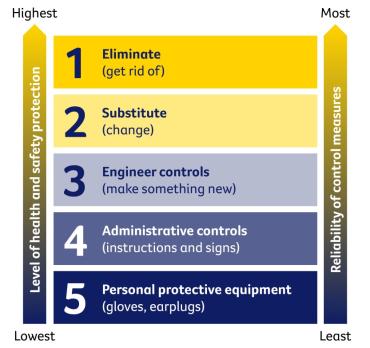 The Hierarchy of Controls
10
|   KNOW Workplace Cancer Managers and OHS Officers Toolbox Talk Silica
[Speaker Notes: Talk about the controls used in your organisation. 

Elimination of substitution of high silica content materials should be the first priority. Removing or reducing dust from the work process should be the second priority, so extend the discussion by getting participants to think about how this can be done, with their knowledge of the job. We’ve given the example of a new building design that plans in recesses for pipework and wiring but there are lots more. For example, can you get materials cut to size off-site in an environment where exposure can be controlled more easily? Can you change designs or lay-outs so that fewer cuts are needed? Can you use lower energy equipment to work on materials so that less dust is created?]
What action do we need to take?
There are things we can do to safeguard our workforce, for example:
Using materials with lower silica levels; eliminate the use of artificial stone
Selecting the correct equipment for the job with dust suppression features
Use local exhaust ventilation systems
Ensure tools have on-tool extraction
Use water suppression whenever possible
Wear properly fitting respiratory protective equipment
11
|   KNOW Workplace Cancer Managers and OHS Officers Toolbox Talk Silica
[Speaker Notes: This is the correct hierarchy of control for these measures:
Cut down on how much silica dust is produced in the first place. For example by using a different material, planning in recesses for pipework and wiring on a new building
Use a safer product, for example olivine in abrasive blasting
Use an enclosure or hood to contain the dust and local exhaust ventilation to suck dust away as it’s created
Fit and use on-tool dust extraction devices to hand-held tools to keep dust out the air
Wet down the work to keep dust levels lower
Wear a suitable mask to stop dust getting into your lungs 

You can ask people to discuss why we would prioritise controls in this way. 

Bear in mind that: 

it’s difficult to place controls 3, 4 and 5 in a strict hierarchy as the most suitable control measure will depend on the type of work being done 
personal respiratory protection is last in the hierarchy, as engineering and other controls are usually ranked ahead of personal protective equipment. But in the case of controlling dust exposure such as silica, suitable masks will often be needed on top of other measures if air sampling shows there is still too much dust where people are working. 

Stress that in some situations a variety of control measures should be used together to control exposure – it’s not a case of picking one option. 

Remind your audience that health checks don’t stop the problem from happening in the first place but can help check whether your prevention tactics are working, as well as monitoring any ill health issues]
Thank youfor listening.
cancer.org.au/workplacecancer
For information and support call us on 13 11 20
|   KNOW Workplace Cancer Managers and OHS Officers Toolbox Talk Silica